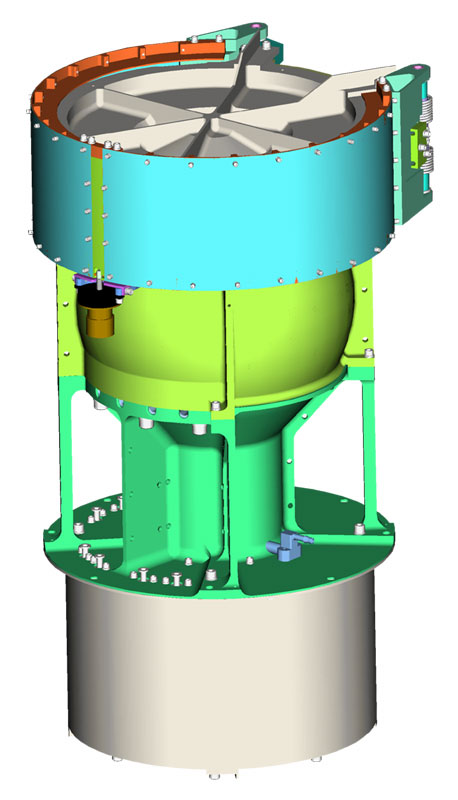 New HorizonsSolar Wind Around Pluto 
SWAP
Reviewed by S. Joy (secondary)
Low Energy Plasma Instrumentconsisting of a Retarding Potential Analyzer (RPA), and Electrostatic Analyzer (ESA), and a deflector (DFL).

Mass:                                        3.29 kg
Power:                                      2.84 W
Energy (min,max):             30-7700 eV
Energy Resolution:                       1 eV
Field of View:                   270o x 10o
Angular Resolution:                         N/A
Geometric Factor               1.8x10-3cm2 sr eV/eV
Sweep Time (128 steps)            64 s
Accumulation Time                 0.39 s
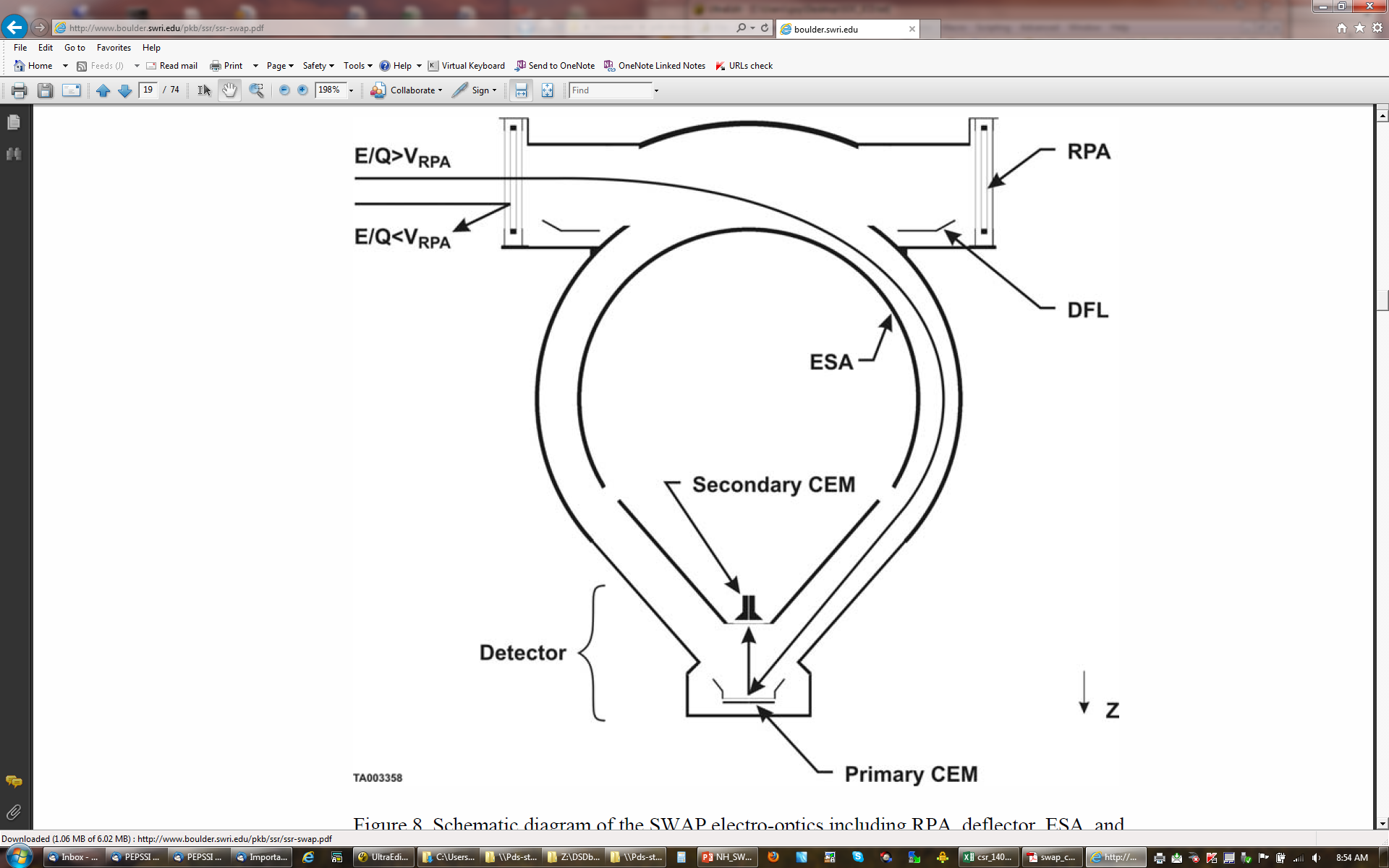 NH-SWAP Data Set Evaluation Tools
Evaluation -
     Machine: Dell XPS 15 9510
     Operating System: Windows 10
NH-SWAP Review S. Joy
2
Datasets:  nh-x-swap-2-pluto-v2.0nh-x-swap-2-kem2-v1.0nh-x-swap-3-kem2-v1.0

Volumes:
	 NHKESW_1001 NHKESW_2001
Volume Level Files
		AAREADME – files are acceptable
		VOLDESC – files are acceptable
NH-SWAP Review S. Joy
3
Comments on review procedure 
		
The catalog, documents, and calib directories of these volumes are nearly identical, and most of their contents have been previously reviewed many times.

I have taken advantage of this fact to reduce the review effort.

I used the folder compare option in BeyondCompare 3.3.13 to compare like folders across the four volumes, and then compare files contained in the folders. Most of the time, the only variation in the directory contents or the
	file therein were the file time stamps and the data_set_id’s in the label files.

Once this information was available to me, I only reviewed unique files

Lastly, I looked at issues raised in the October 2022 (KEM1) review to make sure that they had been addressed in this release.
NH-SWAP Review S. Joy
4
Catalog Directory: 
catinfo.txt     - ok
nh_kem.cat – ok 
Nh_kem2.cat - ok
nhsc.cat – ok
ref.cat – ok
There are no differences between files that should be identical on the two volumes (nh_kem.cat, nh_kem2.cat, nhsc.cat, ref.cat, swap.cat, etc.) – good, correct versions included

dataset.cat (NH-X-SWAP-2-KEM2-V1.0)              and
dataset.cat (NH-X-SWAP-3-KEM2-V1.0)
		    are effectively the same file with only the most minor differences
NH-SWAP Review S. Joy
5
Calib Directory: 
		calinfo.txt     - good
		background_009_dac.tab (lbl) - good
		background_009_dac_jup.tab (lbl) - good
             esa_rpa_v16_energy_binsf_new.tab (lbl) - good
		esa_rpa_v18_energy_binsf_new.tab (lbl) - good
		esa_rpa_v19_energy_binsf_new2.tab (lbl) – good
		esa_shape.tab (lbl) – good
		fov_mask_2d.tab (lbl) – good
		list_energy.tab (lbl)  – good
		rpa_shape.tab (lbl) – good

Beyond Compare of all files to Feb 2022 release versions shows that the 
only changes are to the DSID version (-V5.0 to –V6.0) in the LBL files.
NH-SWAP Review S. Joy
6
Document Directory: 
		docinfo.txt – BC reports that the version on -2- dataset includes UTF-8 characters not found on the -3- dataset version. Several characters appear bold in Notepad and UltraEdit on the -2- version. The same error occurs for -2- : lunineetal1995.lbl, quat_axyz_instr_to_j2k.asc, swap_ssr.lbl       codmac_level_definitions, lunineetal1995, payload_ssr, swap_ssr               PDF files all PDF/A format. All previously reviewed and acceptable       swap_cal – good	
		soc_inst_icd.pdf (lbl) (errors in equation 3 fixed again)
		nh_met2utc.tab file is complete.             
		data_summary_plots directory contents are ok, plots are useful	
		nh_mission_trajectory.tab (lbl) - good
		quat_axyz_instr_to_j2k.asc (lbl) – good
		seq_swap_kem1.tab (.lbl)	- good
		seq_swap_kem2.tab (.lbl) – good
		nh_fov.png (lbl) - good
Document/data_summary_plots Directory:
		Plots available for all days when calibrated data are available		Directory listing is overwhelmed by 1 day files, consider subfolders
Document/traj Directory	trajinfo.txt – good	traj_2006_2028_1d.tab (lbl, fmt) – ok, unclear where the reconstructed 	vs. predict boundary occurs in the file based on the kernels listing.
NH-SWAP Review S. Joy
7
Index Directory: 
		indxinfo.txt			- good, all 3 datasets
		index.tab (lbl)		- good, all 3 datasets
		slimindx.tab (lbl)	- good, -2- and -3- datasets
		checksum.tab (lbl)	- good, all 3 datasets
NH-SWAP Review S. Joy
8
Data Directories:
nh-a-swap-2-kem2-v1.0
Data appear to be complete
Labels validate
FITS files open in FV and the contents appear to be valid

nh-a-swap-3-kem2-v1.0
Data appear to be complete
Labels validate
FITS files open in FV and the APID contents appear to be valid  Summary plots show valid data with large hibernation gaps
nh-a-swap-2nh-a-swap-2-kem1-v4.0-kem1-v4.0
NH-SWAP Review S. Joy
9
Data Directory Contents
nh-a-swap-2-kem2-v1.0
Data look good
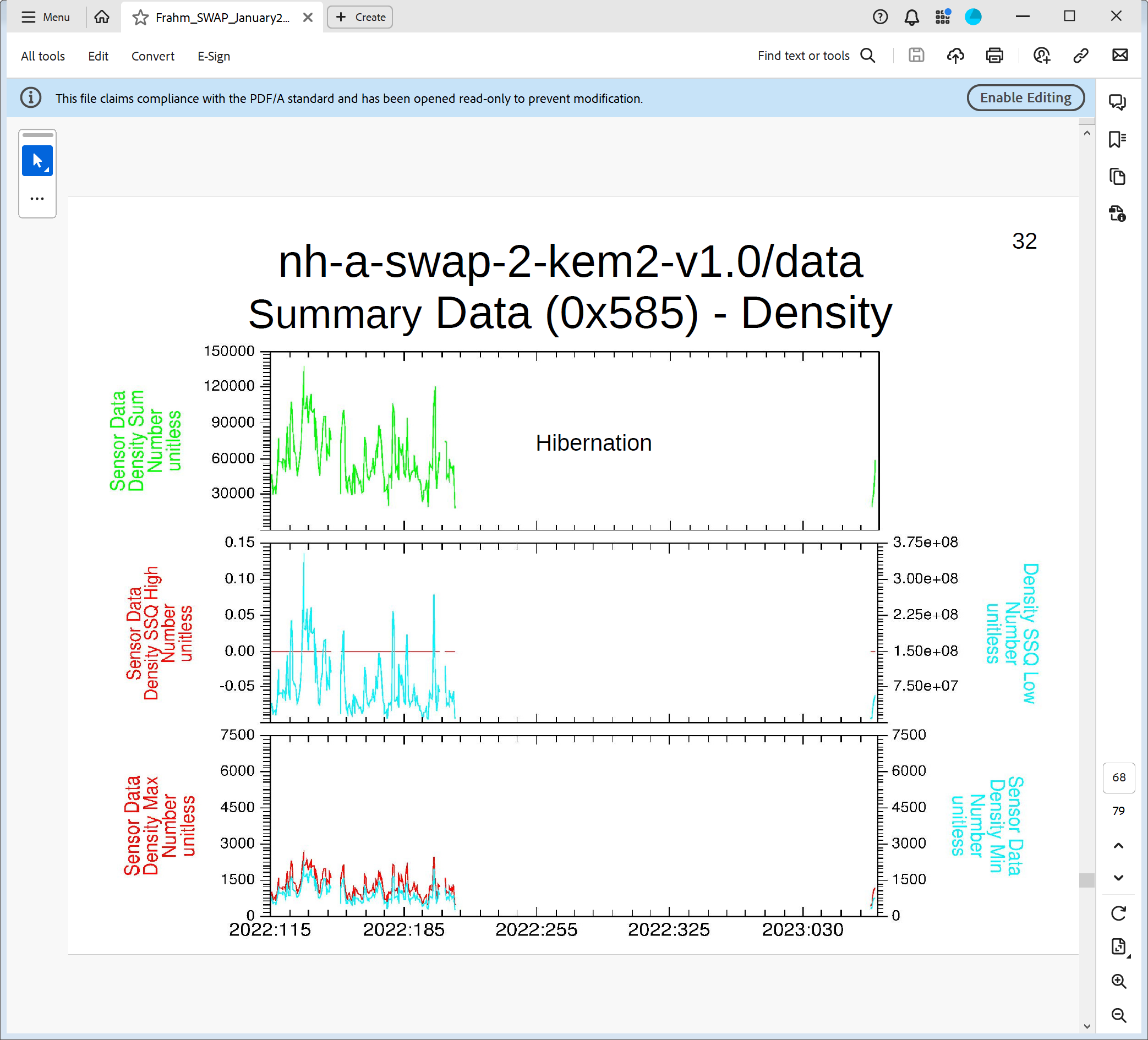 Plot courtesy of R. Frahm
NH-SWAP Review S. Joy
10
Data Directory Contents
nh-a-swap-3-kem2-v1.0
Data look good
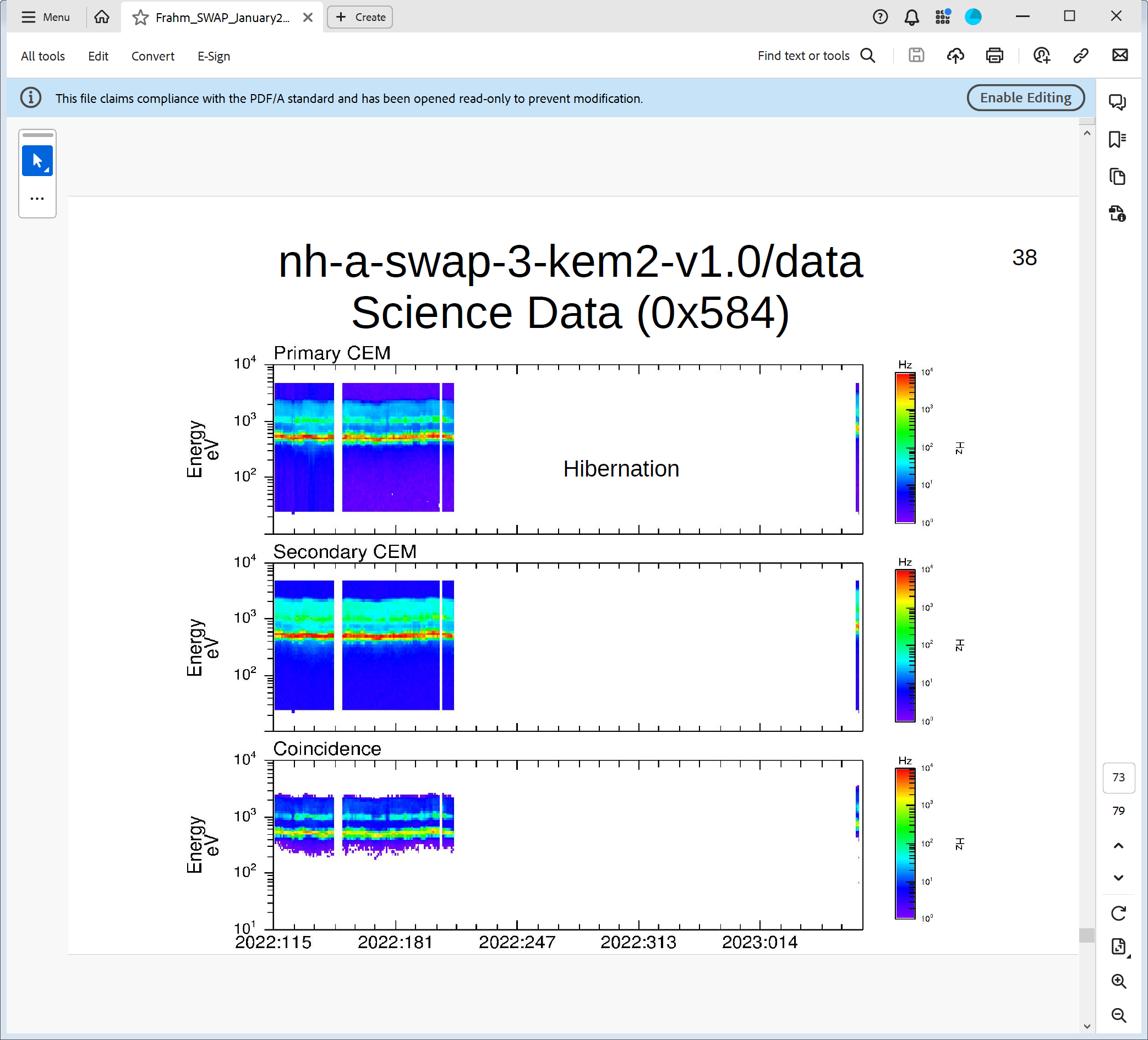 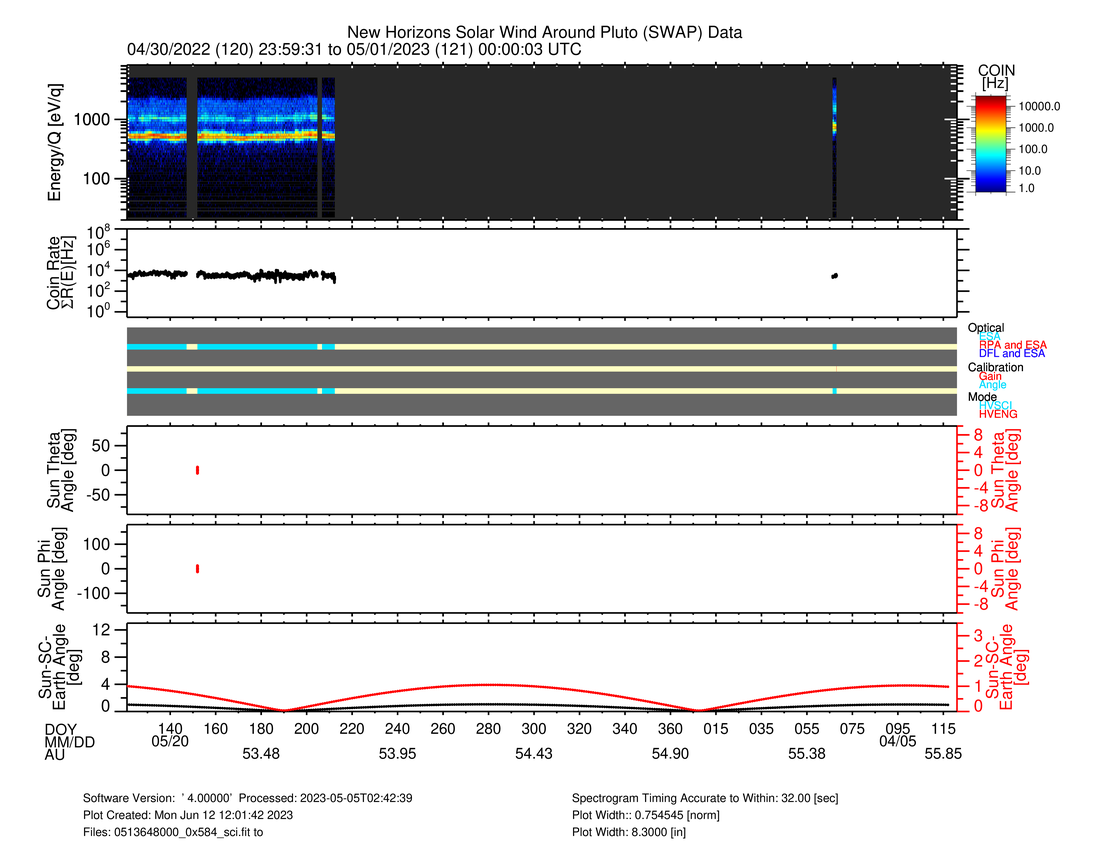 Plot courtesy of R. Frahm
Annual plot included with archive
NH-SWAP Review S. Joy
11
Recommendations
In general, both of these datasets are in good shape. As previously noted, the dataset.cat descriptions are very generic and do not contain any specific discussion of these particular data. Since the other documentation is complete, no liens have been written.

Liens:1) Copy new versions of the document files that appear to have UTF-8 characters from the -3- volume to the -2- volume. These files should be identical on both volumes.	docinfo.txt, lunineetal1995.lbl, quat_axyz_instr_to_j2k.asc, swap_ssr.lbl

Certification: Good to certify both -2- and -3-
NH-SWAP Review S. Joy
12